Domain 4
Mastery
What was the purpose of Woodrow Wilson’s neutrality policy?
Keep America out of World War I
List 3 reasons American entered World War I?
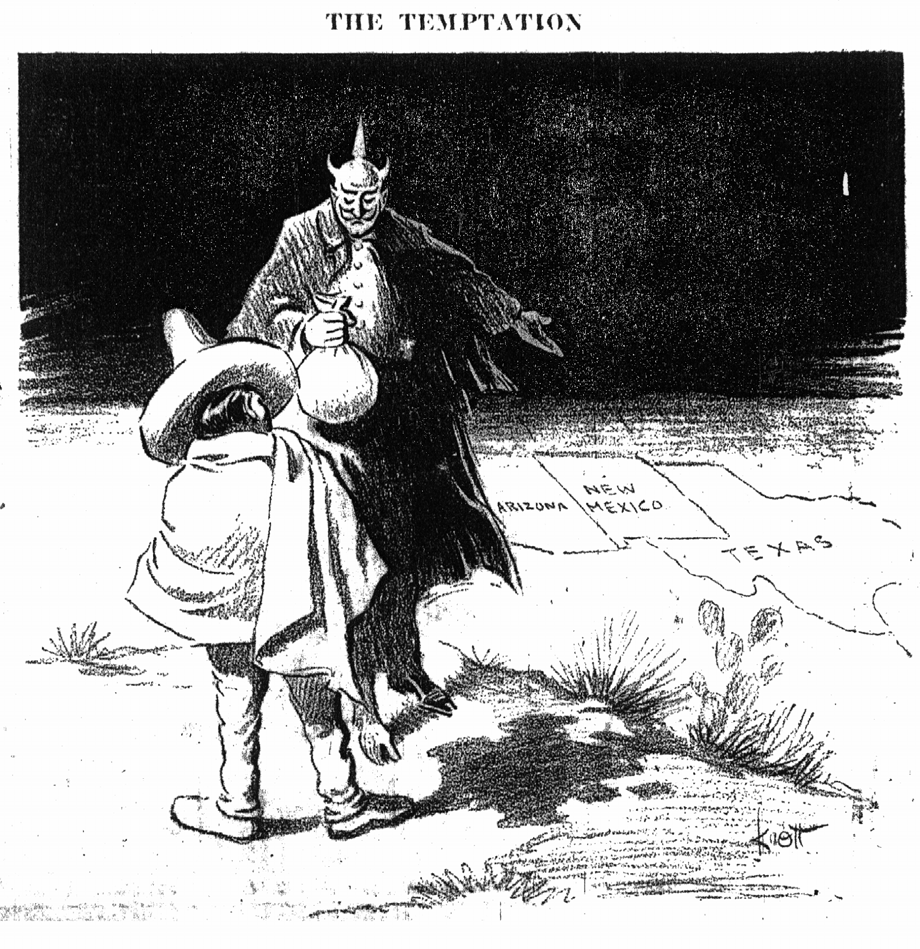 Unrestricted Submarine Warfare, Sinking of Lusitania, Zimmerman Telegram
What was the significance of the Zimmerman Telegram?
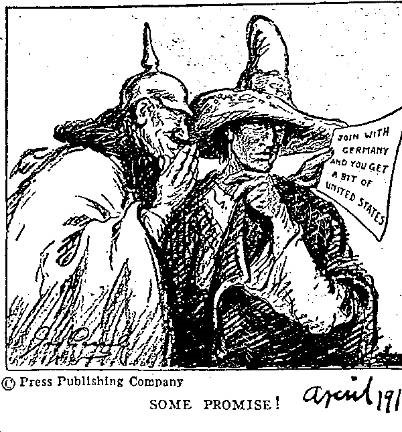 Proposed military alliance between Germany and Mexico, that would give Texas, Arizona and New Mexico back to Mexico, leads U.S. to enter World War I
What was the significance of the Great Migration?
African Americans move north (HARLEM) to gain political, social, and economic freedom during World War I.
What was the significance of the Espionage Act?
Wilson’s administration made it a crime to communicate any information that would interfere with U.S. military operations or aid its enemies during World War I.
What was the significance of Eugene Debs?
Believed war should be for the people not politics or the profit, He was convicted for hindering military recruiting by making speeches against it, violated the Espionage Act
What was the significance of Woodrow Wilson’s Fourteen Points Plan?
Wilson attempts to end future wars with a treaty that brought powerful nations together
What was the purpose of the League of Nations?
Part of Wilson’s Fourteen Points Plan, called for the creation of an international peacekeeping organization.
How did Congress react to Wilson’s Fourteen Points and League of Nations?
Isolationist in Congress rejected the plan because they believed it would cause the U.S. to get involved in future wars.
Define: Communism
A government where there is no private ownership, all property is owned by the government; creates a classless society
Define: Socialism
A government where there is a mix of government and individual ownership of property; encourages social ownership of property
What was the significance of the Red Scare?
The fear that communism would spread to American, this led to the U.S. governments pursuit of suspected communist and socialist
How did the Red Scare impact immigration?
It led to federal laws restricting immigrants from communist and socialist countries, Eastern Europe
What was the purpose of the 18th Amendment?
To prohibit the manufacture, sale or transportation of intoxicating liquors
What was the negative result of the 18th Amendment?
It led to an enormous increase in organized crime
What was the purpose of the 19th Amendment?
Gave women the right to vote
What was the result of mass production and advertising during the 1920s?
Increase in American consumerism, society bought radios, tickets to movies, and cars
How did Henry Ford impact American Society?
He used mass production techniques to increase car production and make cars affordable
What was the impact of radio and movies during the 1920s?
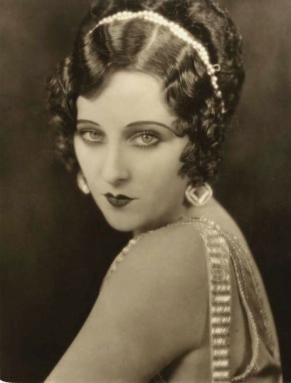 They were used to unify the national culture by increasing communication between citizens
What two forms of modern cultural expression emerged during the 1920s?
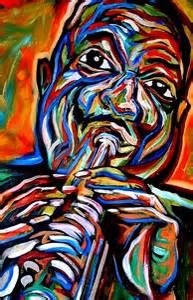 Origins of jazz and the Harlem Renaissance
What was the significance of the Harlem Renaissance?
It was the rebirth of African American Culture in Harlem, New York; caused by the Great Migration
List the 4 causes of the Great Depression
Overproduction, Underconsumption, stock market speculation, Stock Market Crash
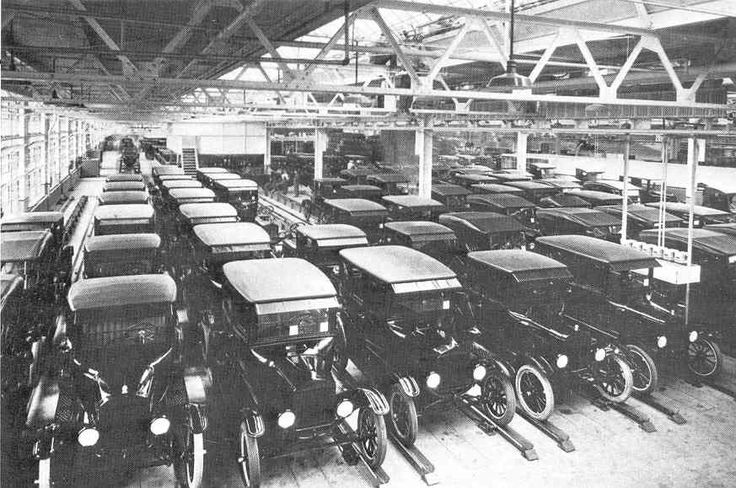 Define: Overproduction
When businesses make too much of good or service, creates a surplus
Define: Underconsumption
When individuals choose not to purchase goods and services provided by businesses, creates a surplus
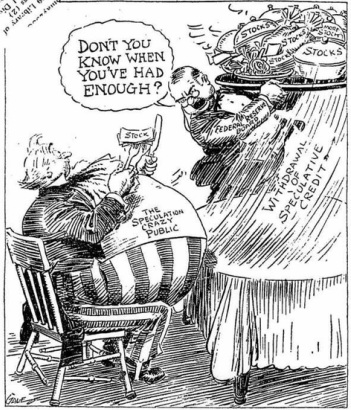 Define: Stock Market Speculation
When individuals choose not to purchase goods and services provided by businesses, creates a surplus
What two factors led to the Dust Bowl?
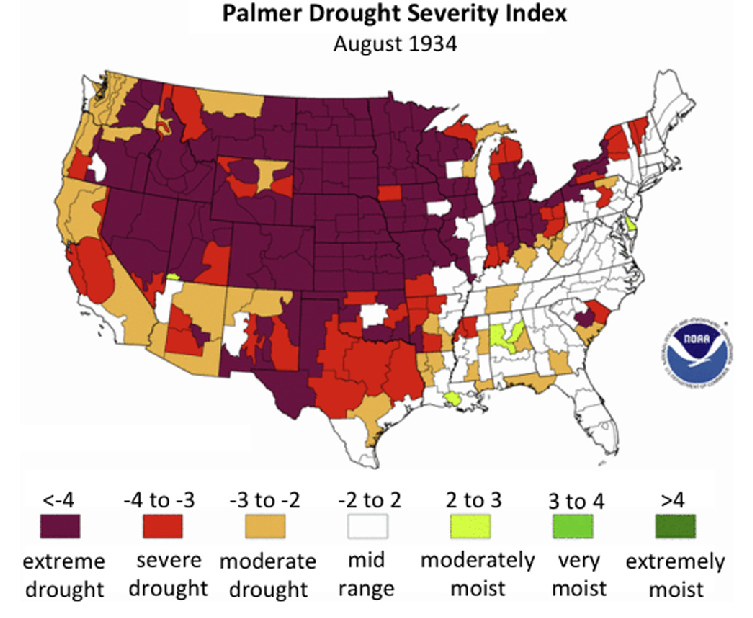 Over-plowing of fertile soil and a severe drought
List three states that were affected by the Dust Bowl?
Kansas, Oklahoma, Texas and Nebraska
What was the result of the Dust Bowl?
The Dust Bowlers moved to California in search for jobs and a better future
How did the Great Depression impact society?
It led to a severe economic recession and widespread unemployment
What was the purpose of Hoovervilles?
Homeless and unemployed workers camped in these shacks and tents in rundown areas, named after president Hoover
What were the 3 reasons Franklin Roosevelt wanted to implement his New Deal programs?
He wanted to provide relief, recovery and reform for the American economy
Did FDR’s New Deal programs increase or decrease the role of government in America?
Increase
List the 3 benefits of the Social Security Act
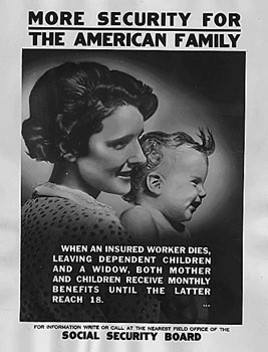 Old-age insurance for people over 65, unemployment compensation, and aid for the disabled
How did critics impact Roosevelt’s Presidency?
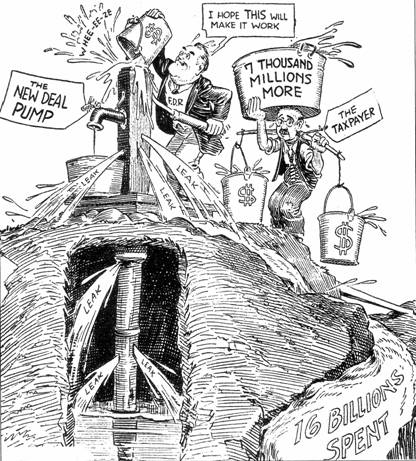 They challenged his leadership and New Deal programsHuey Long
What was the role of Eleanor Roosevelt during FDR’s presidency?
She help press conferences and addressed social issues and FDR’s critics
What was the significance of the Lend-Lease Act?
Promoted by FDR, Nine months before Pearl Harbor, U.S. passes laws that allow us to lend military equipment and supplies to our allies during World War II.
What was the significance of the Japanese attack on Pearl Harbor?
America officially enters World War II, on the side of Britain, France, and Russia
List a difficulty U.S. troops faced during World War II
Delivering of weapons, food and medical supplies to troops
In the Pacific Theater, what was the significance of the Battle of Midway?
U.S. destroys Japan’s offensive power and they never recover, Turning point in the war in the Pacific Theater
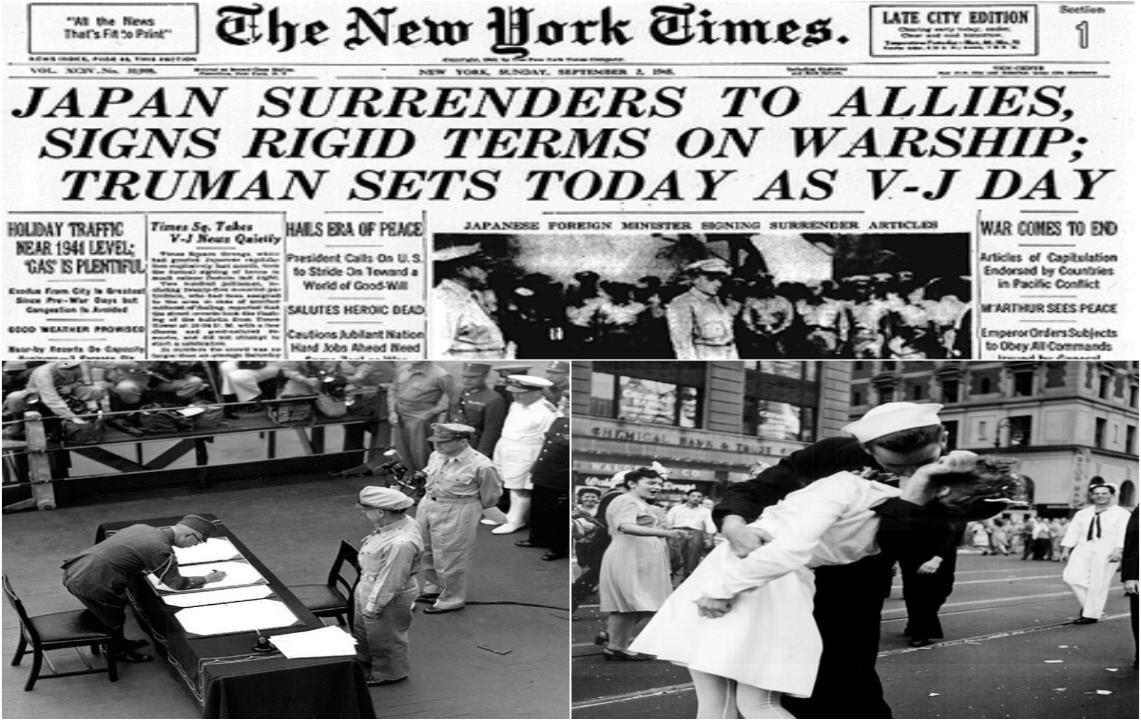 In the Pacific Theater, what was the significances of dropping the atomic bomb on Hiroshima and Nagasaki?
Ending of the War in Japan (V-J Day)
What was the significance of the Manhattan Project?
Secret plan to develop and test the Atomic bomb in Los Alamos, New Mexico
In the European Theater, what was the significance of D-Day?
Turning point, U.S. gains access to Europe and the ability to resupply troops.
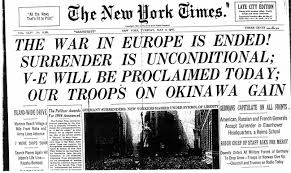 In the European Theater, what was the significance of the Fall of Berlin?
End of the War in Europe (V-E Day) and allows Soviets to take over eastern Europe
How did rationing impact war time mobilization?
Citizens were given coupon books that were used to buy scarce items such as meat, sugar, gas, and coffee to help save resources for military use
How did women impact war time mobilization?
More than 6 million workers in the plants, factories, and shipyards were women during World War II.
How did blacks impact war time mobilization?
African Americans took jobs in military industries to help support World War II.
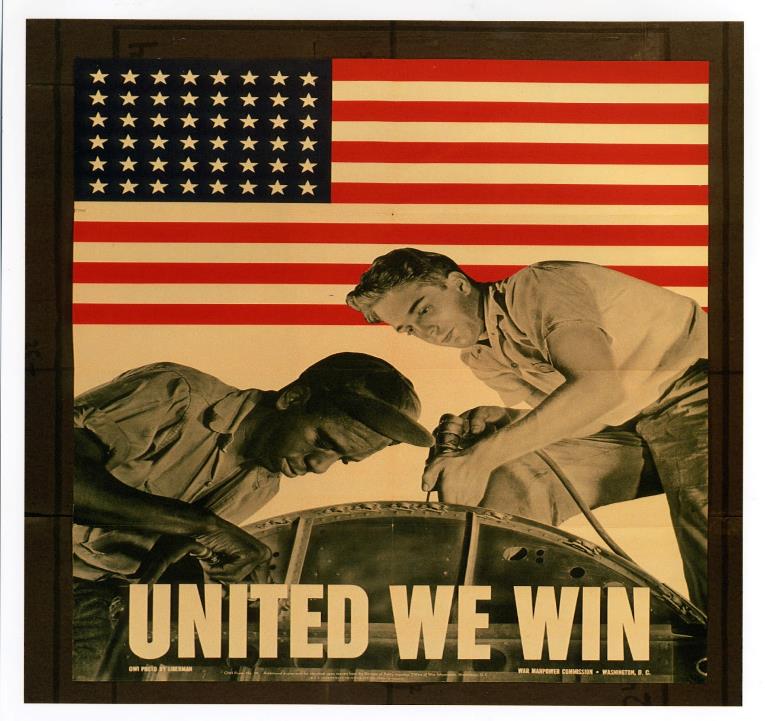 How did Roosevelt use his executive power to impact defense industries?
African Americans took jobs in military industries to help support World War II.
How did Roosevelt use his executive power to impact Japanese-Americans?
Roosevelt requires Japanese-Americans to enter internment camps, because the Military fears Japanese spies and sabotage during World War II.